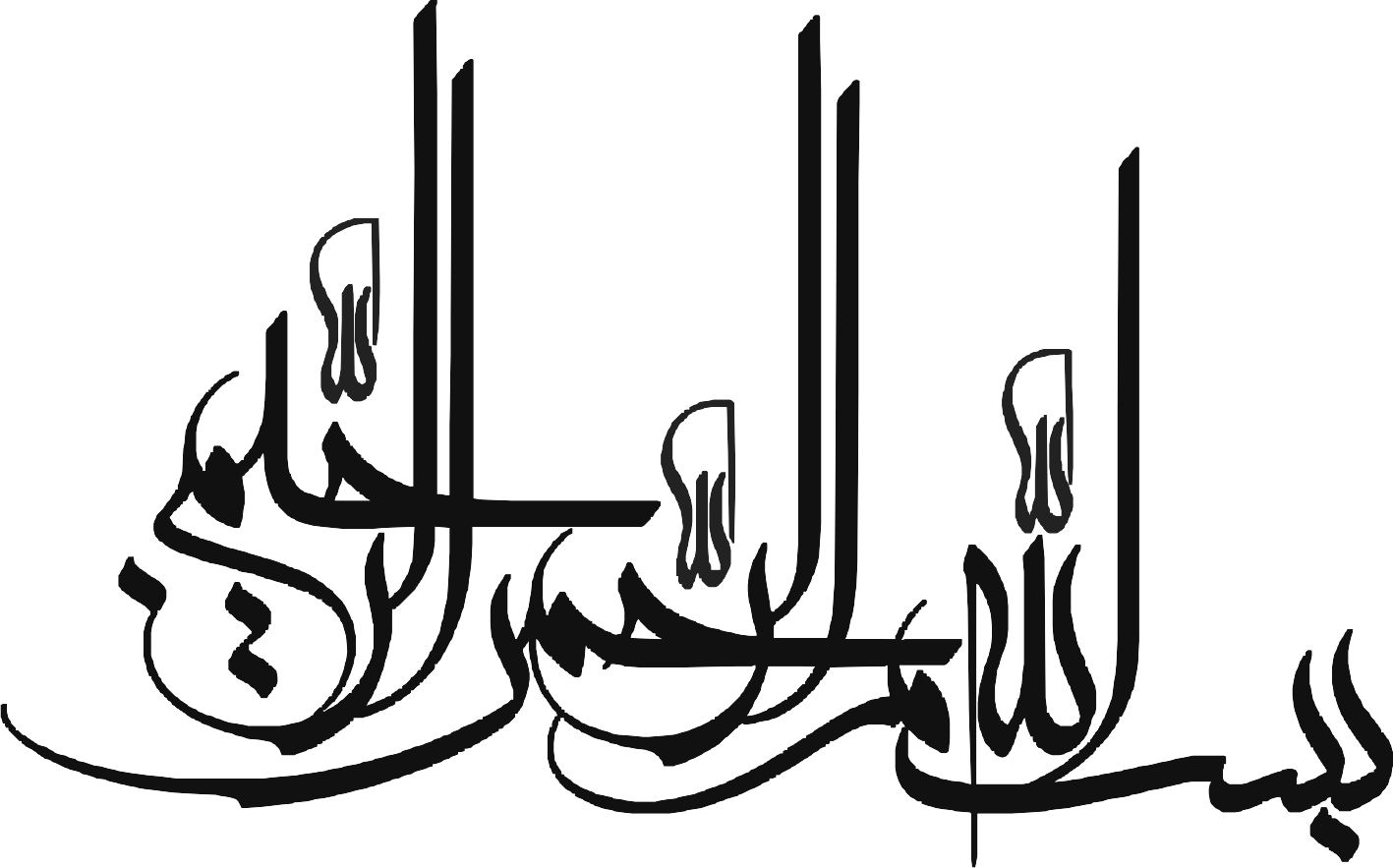 عنوان :

تعارض

استاد راهنما: جناب آقای دکترمنظری
تهیه: نسرین ظفرزاده
چکیده
ماهیت سازمان به دلیل اینکه از دوایر مختلف با اهداف ،وظایف،مسولیت هاو... گوناگون تشکیل شده پذیرای پدیده تعارض است.به این معنی که در سازمان فعالیت های ناسازگار رخ می دهد.در این مقاله به بررسی مفهوم تعارض ،انواع ،تعارض ،علل تعارض ودر پایان به ارائه راهکارهایی برای حل تعارض می پردازیم و به این مسئله از بعد مثبت تری می نگریم.
مقدمه
تعارض بین گروهها یکی از نتایج بسیار ملموس سازماندهی است که در سازمان ها وجود داردومدیران واعضای سازمان جهت مدیریت بهتر این موضوع باید شناخت کاملتری  نسبت به منابع آن وبه اعتدال رساندن این موضوع پیدا کنند تا سازمانشان در مسیر رشد وموفقیت قرار گیرد وبه اهداف خود برسد.
تعریف تعارض
رفتاری است که به وسیله برخی از اعضا در جهت مخالفت با دیگر اعضا صورت می گیرد.
نوع رفتار بین گروههای سازمانی ،البته هنگامی که عده ای خود را متعلق به یک گروه می دانند و چنین می پندارند که سایر گرو هها مانع از رسیدن آنها به هدف ومقصودشان می شود.
تعارض به وسیله طرفین درگیر آن درک می شود چون تعارض یک موضوع ادراکی است،شرط وجود تعارض این است که طرفین آن را درک کرده باشند.
نگرش ها ونظریه ها نسبت به تعارض
1.نظریه سنتی تعارض : فرض میکند که همه تعارض ها بد هستند وهر نوع تعارضی، یک تاثیر منفی روي اثربخشی سازمان دارد.تعارض را مترادف با تندي و خشونت وتخریب می دانند . براساس این نظریه مدیریت باید اطمینان حاصل نماید که تعارضی بروز نمیکند و اگر هم بروز کند سریعاً، نسبت به حل آنها اقدام میشود.
2. نظریه تعامل گرایانه : یک سازمان عاري از تعارض، احتمالاً سازمانی ایستا، بی تحرك و غیر حساس نسبت به ایجاد تغییر است .تعارض موقعی که منجر به جستجو و دستیابی به روشهاي بهتر انجام کار شود مفید است. سازمانی که عاري از تعارض است، هیچ گونه نیروهاي داخلی براي شروع تغییر، درون خود ندارد.
انواع تعارض
تعارض افقی: تعارض بین دوگروه یا دایره از سازمان که دریک سطح از سلسله مراتب سازمانی اند روی می دهد.مثل :واحد فروش ومالی.
تعارض عمودی: این نوع تعارض بین دو گروه یا دایره از سازمان که دریک سطح از سلسله مراتب سازمانی نیستند روی میدهد.
نکته: تعارض از3 جزءتشکیل شده است:
1.هویت گروه: فرد گروه را معرف خود می داند.
2.تفاوت قابل مشاهده:تفاوت در هدف ووظیفه و... .
3.استیصال وناکامی:اگر یک گروه به هدف خود برسد گروه دیگر نخواهد رسید.
منابع تعارض افقی سازمانی
عوامل محتوایی سازمان
1.محیط: هدف ازایجاد تشکیل دوایر سازمانی تعامل سازمان با عوامل حاکم بر محیط خارجی است ،دوایر مختلف می کوشند جهت مقابله با این عوامل خود ا با محیط وفق دهندبه همین دلیل رقابت بین دوایر شدید تر میشود ودوایر در درون ساز مان برهدف های خود اصرار می ورزند واین موضوع منجر به تعارض می شود.
2.اندازه یا بزرگی سازمان: با بزرگ شدن سازمان  دوایر بزرگ می شوند وبه دور خود دیوار میکشند ،سلسله مراتب اختیارات زیاد میشود وقدرت ومنابع دوایر افزایش می یابد واین مسئله منجر به تعارض وتضاد می شود.
3.تکنولوژی : منجر به تقسیم کارها ووظایف و وابستگی بین دوایر میشود واین وابستگی  منجر به تعارض می شود.
4.هدف ها : هدف های بلند مدت ساز مان تبدیل به اهداف عملیاتی وکوتاه مدت می شوند که این اهداف گاهی مانع الجمع اند واگر واحدی به دنبال تحقق هدفش برآید مانع از رسیدن واحد دیگر به هدفش می شود که این موضوع منجر به تعارض می شود.
5.ساختار : ساختار به تقسیم کار،هماهنگی وکنترل گروهها می پردازد ودر نتیجه گروها بر سر تقسیم منابع رقابت می کنند که این موضوع به تعارض می انجامد.
ویژگی ها وروابط درون سازمانی
1.ناسازگاری در هدف های عملیاتی: بزرگترین علت تعارض بین گروههاست به این معنی که تامین هدف یک دایره با دایره دیگر تداخل پیدا می کند ومنجر به تعارض می شود.
2.تفکیک یا متمایز بودن هر دایره: تفاوت هایی که از نظر شناختی واحساسی بین مدیران واعضا دوایر وجود دارد، مثل مهارت ،تحصیلات ونگرش که منجر به تعارض می شود.
3.وابستگی کاری :یک واحد از لحاظ منایع ،اطلاعات ،مواد به واحد دیگر وابسته است واین وابستگی منجر به تعارض میشود .
4.کمیاب بودن منابع: یک عامل اصلی تضاد است ،مقدار پول وتجهیزات ومنابع انسانی محدود است ودوایر برای رسیدن به آنها رقابت می کنند در نتیجه تضاد وتعارض ایجاد می شود.
5.توزیع قدرت :اختلاف قدرت در یک سطح سازمان مثلا قدر ت در بر خورد با شرایط عدم اطمینان یک دایره نسبت به سایر دوایر منجر به تضاد وتعارض می شود.
6.عدم اطمینان: با توجه به سرعت تغییرات مسائلی بوجود می آیند که به تنهایی نمی توان آنها را حل کردوباید برای حل آنها دایره های دیگر وارد کار شوند واین مسئله حدو مرز دوایر را از بین می برد وشاید اعضای یک دایره برای نشان دادن توانمندی خود وارد قلمرو دایره دیگر می شود ومنجر به نا اطمینانی در روابط می شود که خود موجب تعارض است.
7.سیستم پاداش:تاٍثیراین عامل بر میزان همکاری یا تشدید تعارض بین گرو هها بسیار شدید است مثلا پاداش بر مبنای موفقیت وتلاش فردی یا بر مبنای موفقیت گروهی.
الگوی همکاری در سازمان
با توجه به اینکه تعارض یک پدیده طبیعی واجتناب ناپذیر است اما به تازگی دیدگاهی ارائه شده است که می توان بر اساس همکاری به میزان بالایی از عملکرد رسید.
این دیدگاه بیان می دارد که رقابت در درون سازمان خوب نیست ووضع مطلوب این است که مقدار رقابت بین دوایر سازمانی به صفر برسد.
فلسفه ونس لمباردی مبنی بر این است که ”بردن مسابقه به معنی همه چیز نیست ،آن تنها یک چیز است ”زیانی به سازمان می رساند که بیش از فایده اش است.
فایده های همکاری
1.تمرکز گروه بر تولید:اعضای گروه به اهداف کلی سازمان متمرکز می شوند ونتایج زیر را به دنبال دارد 1.تشریک مساعی بیشتر بین اعضاء2.مبادله منابع و اطلاعات 3.پیشرفت بیشتر در کارها.
2.همبستگی ورضایت گروه: با ایجاد همکاری اعضاء، سازمان را معرف خود می دانند وروابط اجتماعی بسیار محکمی با هم پیدا می کنند ودستاوردهای بیشتری به دنبال دارد.
3.تامین هدف های سازمان: اعضا به جای اینکه وقت خود را صرف رقابت کنند در جهت اهداف سازمان می کوشند.
4.نوآوری وسازش :همکاری موجب خلاقیت می شود وباعث ارائه محصولات ،تکنولوژی وخدمات تازه ای می شود.
زیا ن های ناشی ازتعارض
1.هدر رفتن وقت وانرژی سازمان
2.قضاوت های نادرست اعضا نسبت به یکدیگر
3.اثرات زیانبار بر گر.ه بازنده
4.هماهنگی ضعیف درون سازمان ودوایر
روش هایی برای مدیریت تعارض بین گروهها
1.اختیارات رسمی: مدیریت ارشد با استفاده از اختیارات خود قوانین و مقررات وضع میکند.البته این یک راه حل موقتی است.
2.ارتباطات: تقویت ارتباط بین گروههای مختلف باعث می شود آنها درک بهتری از توانمندی ها ومهارت های یکدیگر داشته باشند.
3.ایجادهماهنگی: نمایندگانی از گروه های مورد اختلاف که مورد تائید هر دو گروه است  انتخاب می شوند تا نقش هماهنگ کننده را داشته باشند.
4.رویارویی ومذاکره: گروه های مخالف و درگیر گردهم می آیند تا  به یک راه حل مورد توافق برسند.
5.داوری شخص ثالث:هنگامی که اختلاف نظر شدید است برای حل تعارض از شخص ثالث یا مشاوری که نسبت به رفتار انسان تخصص ویژه ای دارند کمک گرفته می شود.
6.گردش اعضاء:اعضای یک گروه به طور موقت یا دائم در گروه دیگرمی روند تا درمعرض ارزش ها ، نگرش ها،وهدف های گروه دیگرقرار گیرد.
7.هدف های اصلی:مدیریت عالی سازمان هدف های اصلی را به گونه ای که دوایر مختلف مجبور به همکاری شوند تعیین می کند.این هدف مشترک موجب می شود این دوایر برای رسیدن به آن هدف ها به هم وابسته شوند.
8.آموزش بین گروهی:یکی از راههای بسیار موثر برگزاری کارگاهای آموزشی در خارج از سازمان است.
تعارض عمودی
این نوع از تعارض بین گروههایی به وجود می آید که در سلسله مراتب اختیارات در سطح عمودی قرار گرفته باشند.
نکته:یکی از مواردتعارض عمودی مربوط به اختلاف بین مدیریت وکارکنان است که می تواند به دلایل زیر باشد:
1.اختلاف از نظر روانی:کارگران احساس می کنندبه سازمان تعلق ندارند وبه نیاز هایشان توجهی نمی شود.
2.قدرت ومقام:کارگران احساس می کنند هیچ گونه قدرتی مانند قدرت ابراز نظر ندارند.
3.ارزش ها:ارزش ها وایدئولوژی کارگران با مدیریت متفاوت است ،مثل سابقه خدمت از نگاه کارگران وارزش بازار از نگاه مدیریت.
4.کمیابی منابع:منابع مالی مساله ایست که موجب اختلاف نظر می شود،مانند:حقوق ومزایا وشرایط کار.
روش های همکاری بین مدیریت وکارکنان هنگام تعارض عمودی
1.مشارکت درسود:کارکنان در سود سازمان مشارکت داده می شوند هدف از این کار ایجاد ارتباط بین عملکرد سازمان ومیزان پاداش کارگران است.
2.تشکیل تیم هایی از نیروی کار ومدیریت:هدف از  تشکیل این تیم ها این است که کارگران در حل مسائل مدیریت وکارگران مشارکت کنند ویک الگوی همکاری ارائه نمایند.
3.امنیت استخدامی: به این معنی که اگر شرکت ناموفق بماند از شغل وکار هیچ خبری نخواهد بودواین یعنی فرهنگ سرنوشت مشترک که همه در شکست وموفقیت سازمان سهیم می شوند.
با توجه به دیدگاه تعامل گرایانه نیاز به افزایش میزان تعارض در موارد زیرضرورت دارد
مدیران بر این باورند که حفظ صلح و ثبات و همکاري در واحدشان، بدون توجه به بهاي آن، بهترین نفع را براي آنها دارد.
 تصمیم گیرندگان جداً دوست ندارند احساسات دیگران را جریحه دار کنند.
 مدیران بر این باورند که براي بدست آوردن پاداش بیشتر، محبوبیت نسبت به شایستگی و عملکرد بالا، مهم تر است.
 مدیران بی جهت خواهان و مشتاق حصول اجماع در تصمیمات خود هستند.
 کارکنان در برابر تغییر، مقاومت زیاد نامعقول نشان میدهند.
 فقدان ایدههاي نو وجود دارد .
 میزان ترك خدمت کارکنان در حد پایینی است.
نتیجه گیری
تعارض یک امر طبیعی است که نتیجه سازماندهی است.
گروهها ودوایر سازمانی در صورتی موفق می شوند که در زمینه های مختلف کار کنند ،کارهای متفاوت انجام دهند وهریک دارای هدف خاص نیز باشند، وهمه اینها یعنی داشتن اختلاف نظر، اینگونه اختلاف نظرها موجب می شود که گروها با هم تعارض  پیدا می کنند.
مدیران باید در درون سازمان همکاری را تقویت نمایند ودر رابطه با سایر سازمان ها نیز نباید از تعارض ورقابت غافل بمانند .اجرای این روش موجب انسجام و افزایش رضایت شغلی افراد وبهبودعملکرد کل سازمان می شود.
منابع
تئوری وطراحی سازمان،نویسنده:ریچارد ال دفت،ترجمه: دکتر علی پارسائیان ودکتر سید علی اعرابی
تئوری سازمان (ساختار،طراحی،کاربردها)،نویسنده:استیفن رابینز،ترجمه :دکترسید مهدی الوانی ودکترحسن دانایی فرد